EULAR Synovitis Study Group: ESSG
Chairs : Aurélie Najm & Andrew Filer
ESSG is an inclusive community of scientists and physician-scientists dedicated to high-quality research in the field of synovitis with the goal of implementing the systematic assessment of synovial tissue as a clinical tool. activities in 2016
Collaborative research
Task Forces
Courses
EULAR Course on Synovial Biopsy 2019: Madrid, September 12-13th
STRAP CI :Prospective multicentre trial
Costantino Pitzalis
Synovial cellular and molecular signatures and stratification of response to etanercept vs tocilizumab vs rituximab
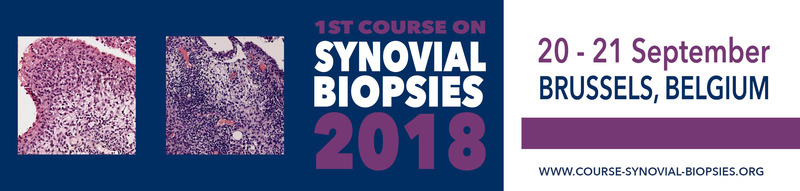 1. Current: Development of a standardized training model for ultrasound-guided synovial biopsy in small and large joints.
Ingrid Moller, Esperanza Naredo
Literature review and multiple training exercises completed; Delphi exercise on Educational package in progress.


2. To be developed: EULAR points to consider for minimal reporting requirements in synovial tissue research in rheumatology.
Aurélie Najm, Andrew Filer
Survey of minimally-invasive ultrasound-guided synovial biopsy performed at rheumatology centres ---   Andrew Filer
Multicentre observational study of ultrasound guided biopsy safety and training approaches
Publications 2018
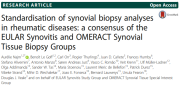 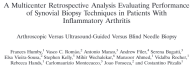 Value of synovial tissue histological markers for prediction of response to treatment in Rheumatoid Arthritis 
Aurélie Najm, Douglas Veale
Multicentre observational study of histological biomarkers value for prediction of response to biological treatment in RA
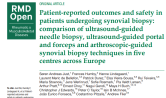 Contacts: 
aurelie.najm@gmail.com 
A.filer@bham.ac.uk
ESSG Website: https://eularsynovitis.wordpress.com
1
28/04/2019